LA PROPRIETÀnel Codice e nella Costituzione
[Speaker Notes: Ihgwhgeiwo]
Centralità della tematica
collegamento con tutti gli istituti del diritto privato
(famiglia, successioni, impresa, lavoro, contratti,...)

PROPRIETÀ
come
LIBERTÀ DAL BISOGNO
EVOLUZIONE:
EVOLUZIONE:
A. ORDINAMENTI LIBERALI

art. 436 c.c. del 1865:
 La proprietà è il diritto di godere e di disporre del bene nella maniera più assoluta purché non se ne faccia un uso vietato dalle leggi e dai regolamenti.
B. INIZI DEL ‘900
concezione DINAMICA della proprietà
B. INIZI DEL ‘900
concezione DINAMICA della proprietà

Proliferazione di
 STATUTI PROPRIETARI
distinti per 
quantità – oggetto – destinazione – soggetto 

LE proprietà
Art. 832 c.c.

  La proprietà è il diritto di godere e di disporre in modo pieno ed esclusivo, entro i limiti e con l’osservanza degli obblighi stabiliti dall’ordinamento giuridico.
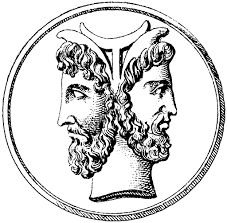 CONTENUTO DEL DIRITTO
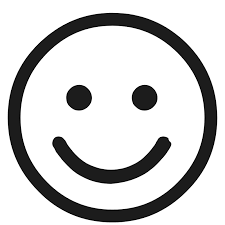 Potere (non essenziale) di 
GODIMENTO e di DISPOSIZIONE 

PIENEZZA ed ESCLUSIVITÀ
POTERI
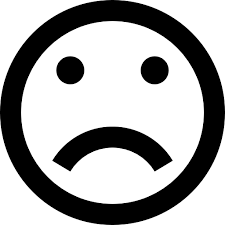 - di interesse pubblico
- di interesse privato


LIMITI INTERNI

Proprietà come situazione complessa
LIMITI E OBBLIGHI
C. COSTITUZIONE

art. 42, comma 2, cost.
  La proprietà privata è riconosciuta e garantita dalla legge, che ne determina i modi di acquisto, di godimento e i limiti allo scopo di assicurarne la funzione sociale e di renderla accessibile a tutti.
- FUNZIONE SOCIALE – 

formula irrilevante perché troppo generica e ambigua;
regola morale e non giuridica, rivolta al legislatore e non al titolare del diritto;
criterio di gestione economica sana;
invece
strumento di promozione dei valori che informano l’ordinamento
In concreto,
destinatari della disposizione:
1.
LEGISLATORE
NON DEVE
attribuire poteri superflui o contrari rispetto all’interesse tutelato
DEVE
Predisporre gli strumenti (attribuire i poteri) per la soddisfazione degli interessi
In concreto,
destinatari della disposizione:
1.
LEGISLATORE
2.
INTERPRETE
NON DEVE
attribuire poteri superflui o contrari rispetto all’interesse tutelato
DEVE
Predisporre gli strumenti (attribuire i poteri) per la soddisfazione degli interessi
In concreto,
destinatari della disposizione:
1.
LEGISLATORE
2.
INTERPRETE
NON DEVE
attribuire poteri superflui o contrari rispetto all’interesse tutelato
3.
PROPRIETARIO
DEVE
Predisporre gli strumenti (attribuire i poteri) per la soddisfazione degli interessi
DIVIETO DI ABUSO
MODI DI 
ACQUISTO DELLA PROPRIETÀ
1. A TITOLO DERIVATIVO
TRASFERIMENTO del diritto 
DA un precedente dante causa A un nuovo titolare

Principi
Nemo plus iuris trasferre potest quam ipse habet
La validità dell’acquisto dipende dall’effettiva titolarità del dante causa
2. 
A TITOLO ORIGINARIO
Attribuzione del diritto a un soggetto indipendentemente dalla circostanza che esso spettasse, in precedenza, ad altri.
La proprietà si acquista in 
maniera piena
e con i soli limiti delle norme imperative
OCCUPAZIONE (art. 923 ss.)
INVENZIONE (art. 927 ss.)
ACCESSIONE (art. 934 ss.)
SPECIFICAZIONE (art. 940 ss.)
UNIONE E COMMISTIONE (art. 939 ss.)
USUCAPIONE (art. 1158)
POSSESSO VALE TITOLO (art. 1153 c.c.)
OCCUPAZIONE (art. 923 ss.)
INVENZIONE (art. 927 ss.)
TESORO (art. 932 c.c.)
ACCESSIONE (art. 934 ss.)
COMMISTIONE
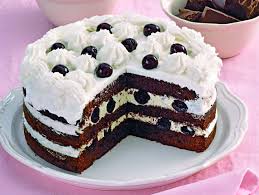 UNIONE
AZIONI A TUTELA DELLA PROPRIETÀ
- AZIONI C.DD. PETITORIE -

AZIONE DI RIVENDICAZIONE (art. 948 c.c.)
Presupposto: mancanza di possesso
Legittimazione attiva: proprietario che abbia subito lo spossessamento
Legittimazione passiva: possessore o detentore illegittimo del bene
Obiettivo: accertamento del diritto e reintegrazione nel possesso
Prova a carico del proprietario: titolarità del diritto (probatio diabolica)
Imprescrittibilità
2. AZIONE NEGATORIA (art. 949 c.c.)

Legittimazione attiva: proprietario
Legittimazione passiva: chiunque vanti diritti reali sulla cosa (servitù, usufrutto, ipoteca,…)
Obiettivo: accertamento dell’inesistenza di diritti reali altrui sulla cosa
Prova dell’esistenza del diritto a carico di chi pretende di vantarlo.
3. AZIONE DI REGOLAMENTO DI CONFINI (art. 950 c.c.) e AZIONE DI APPOSIZIONE DI TERMINI (art. 951 c.c.)